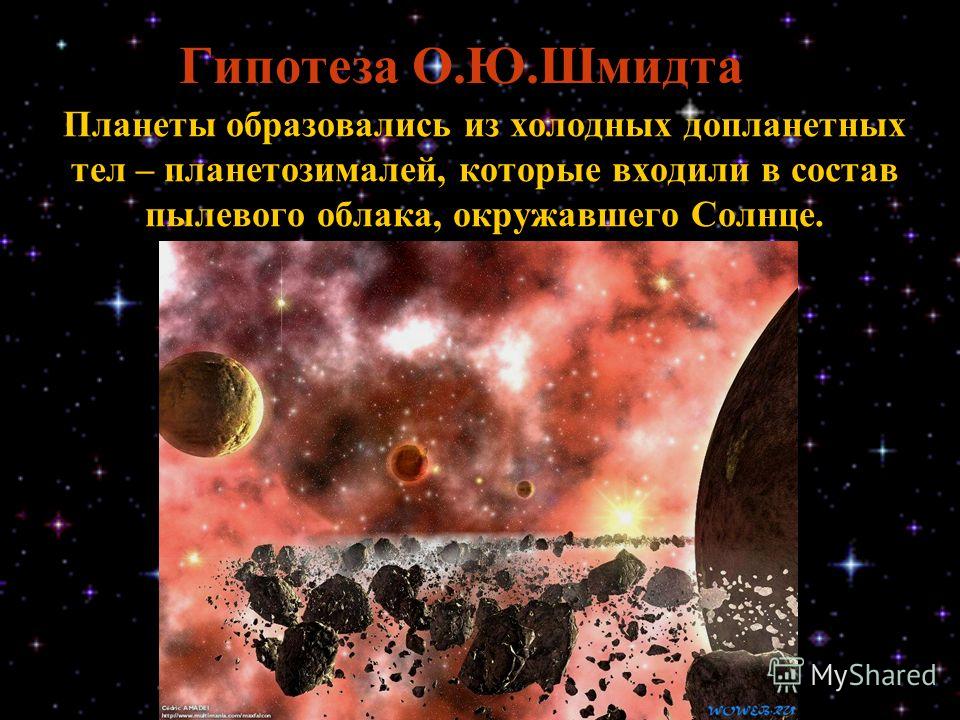 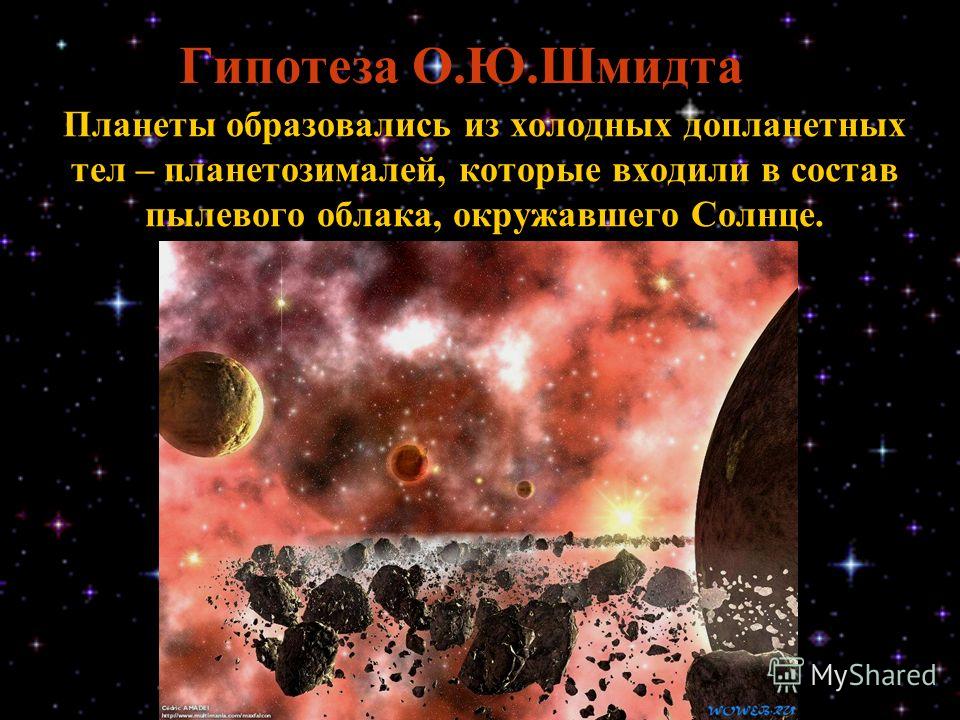 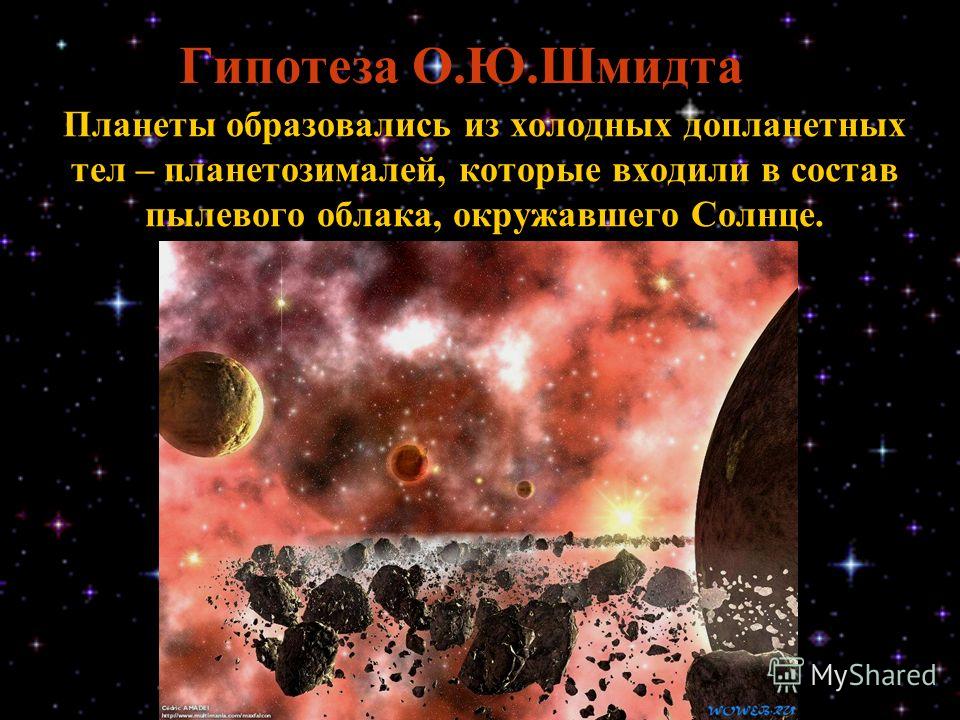 1. «Земля и Луна - двойная планета».
1. «Земля и Луна - двойная планета».
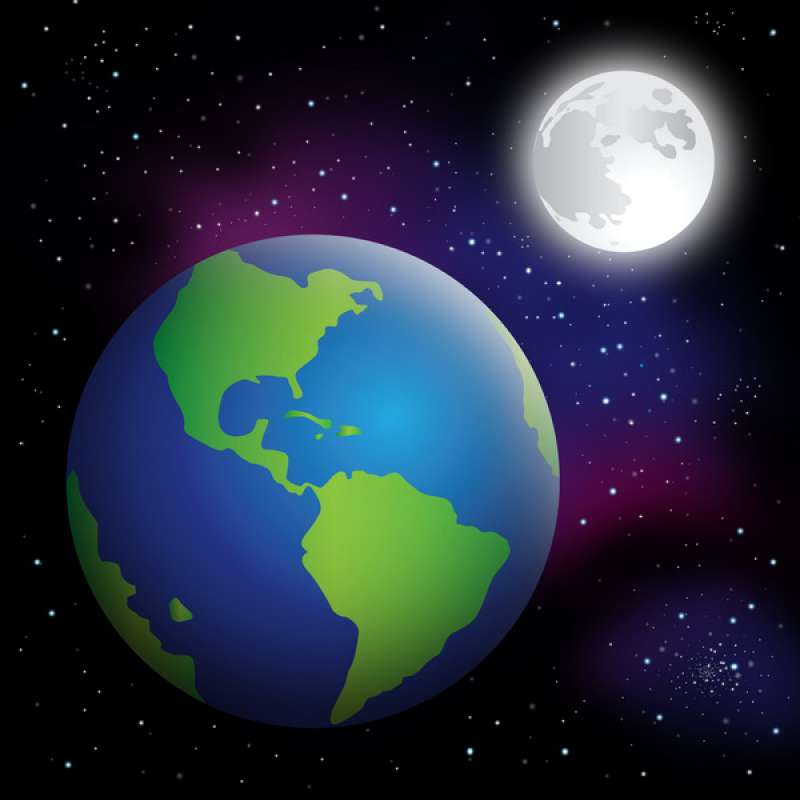 1. «Земля и Луна - двойная планета».
2.  «Земля и её спутник Луна».
Презентация Сайгидахмедова Абдулатипа Магомедгазиевича
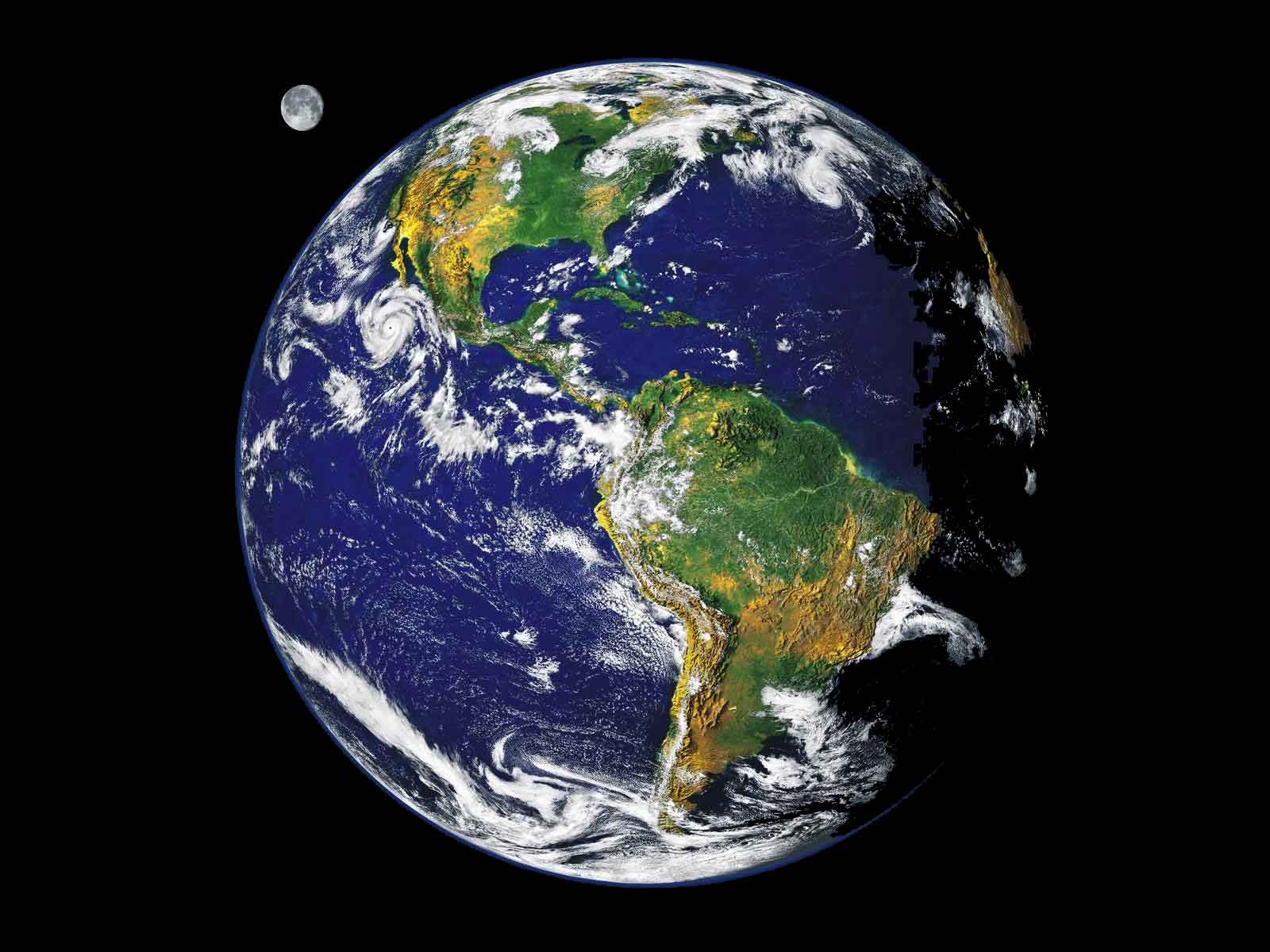 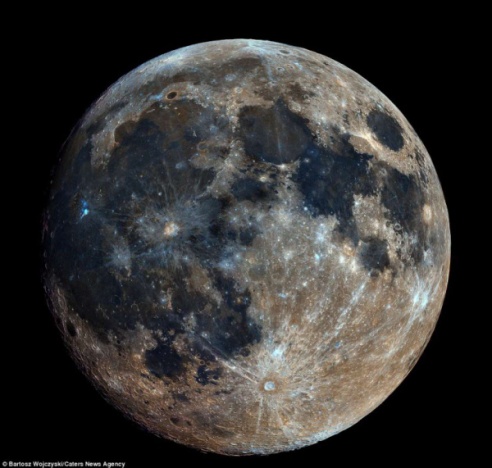 Земля
Луна
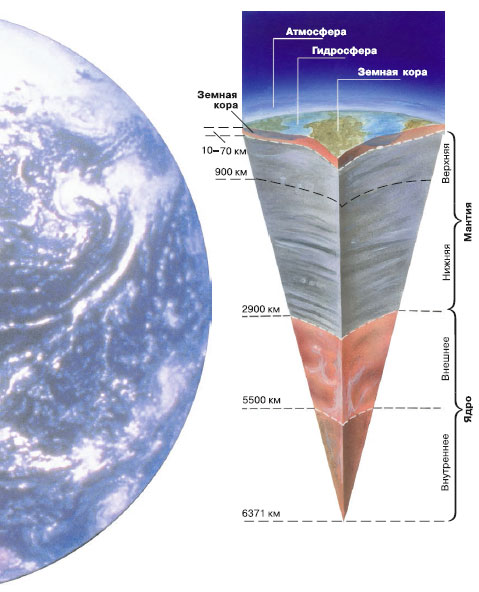 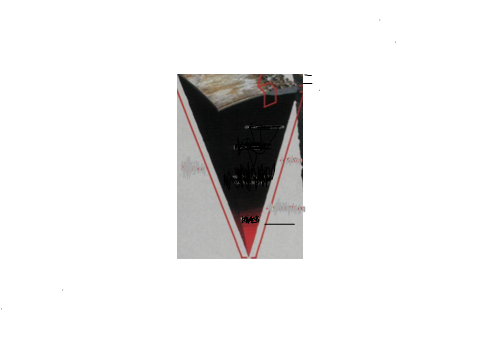 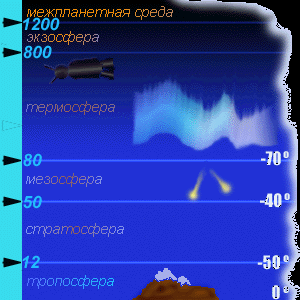 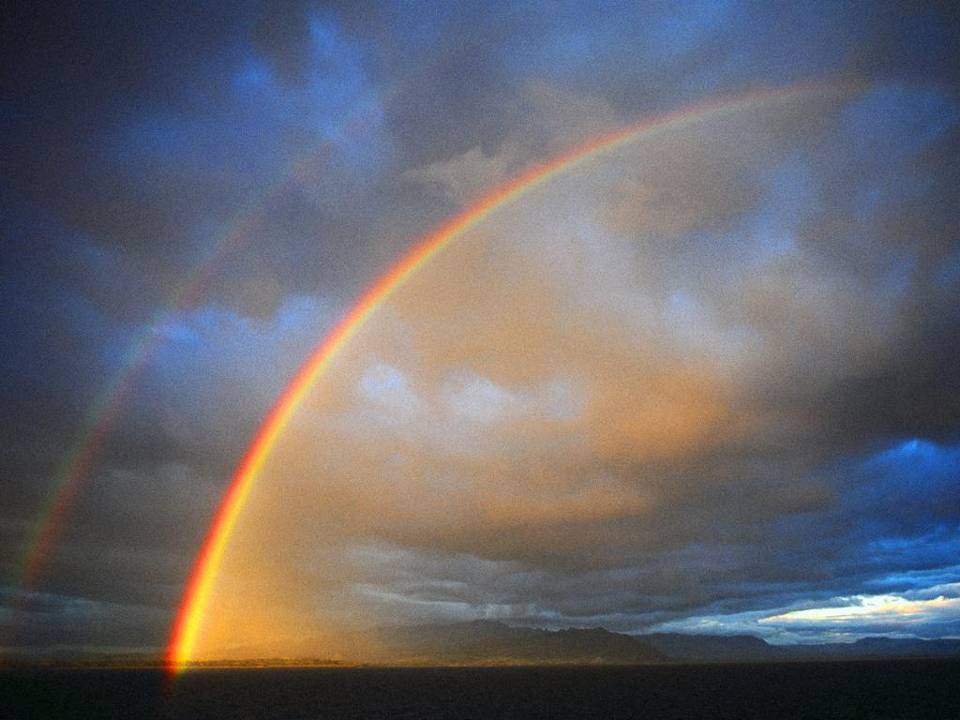 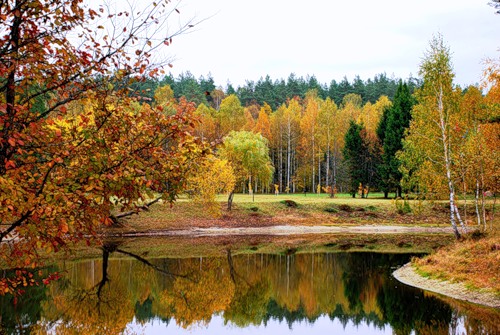 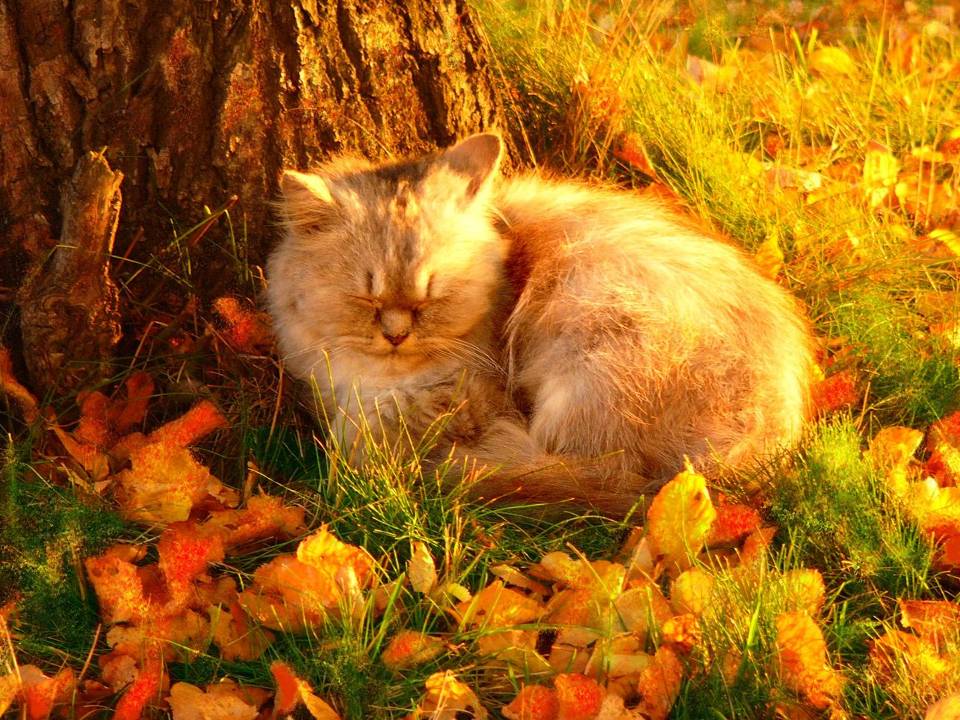 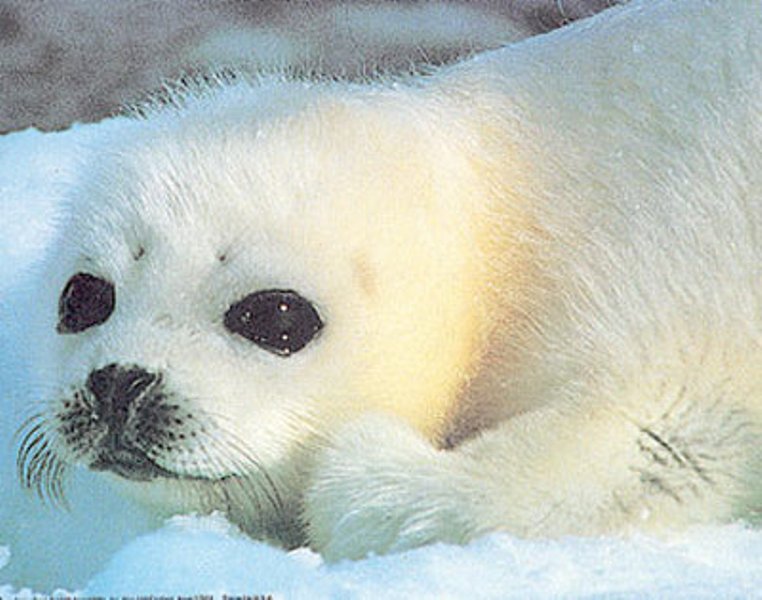 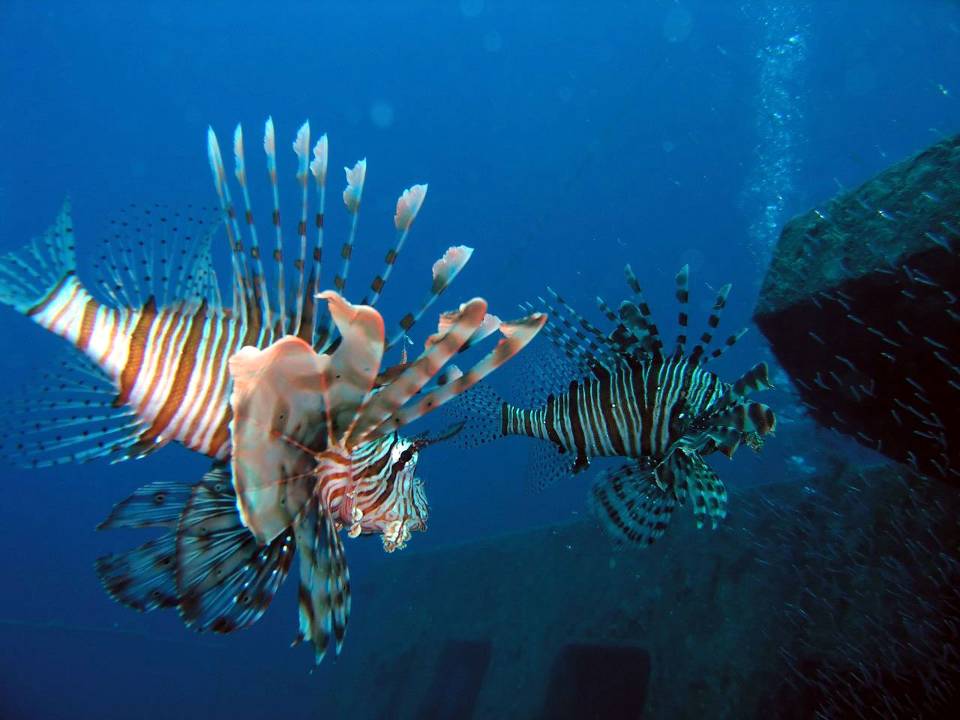 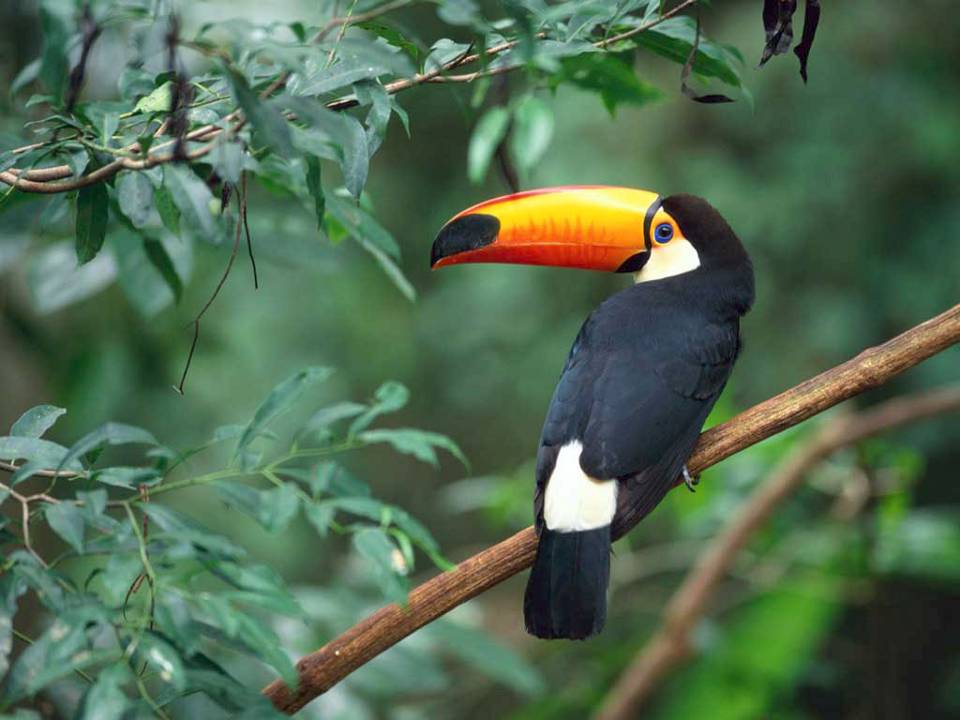 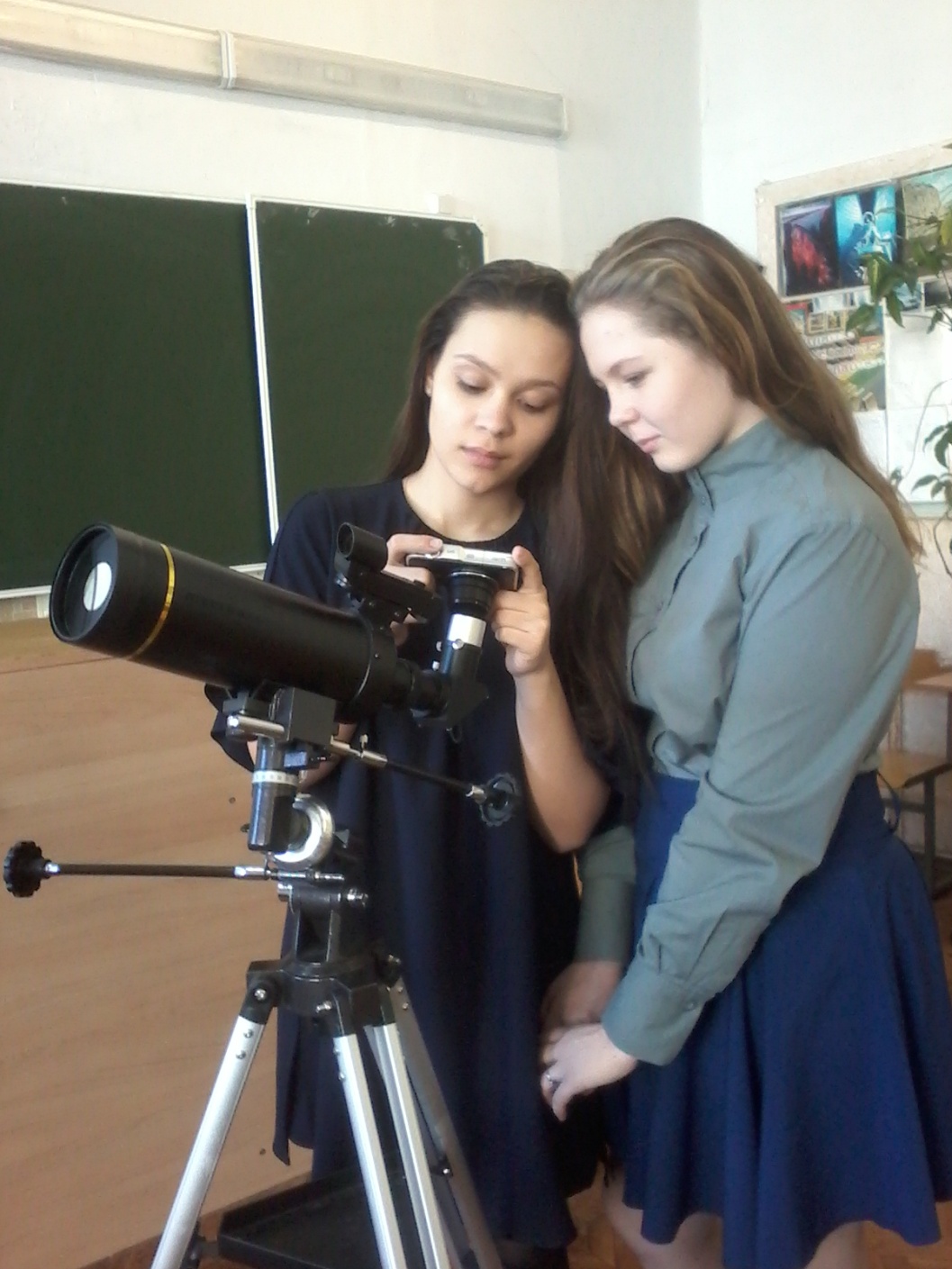 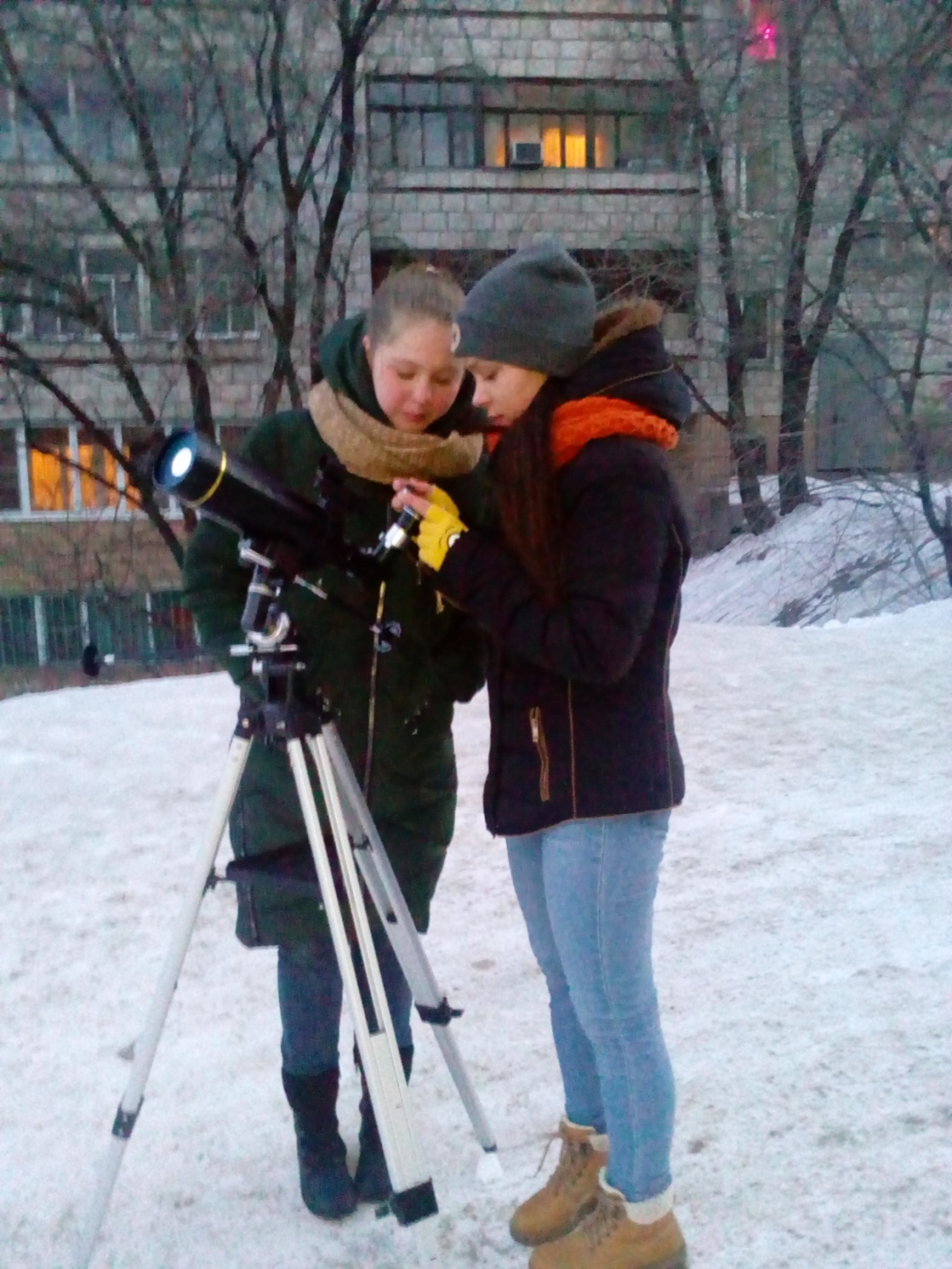 Учимся фотографировать 
изображения в телескопе
Наблюдения на местности
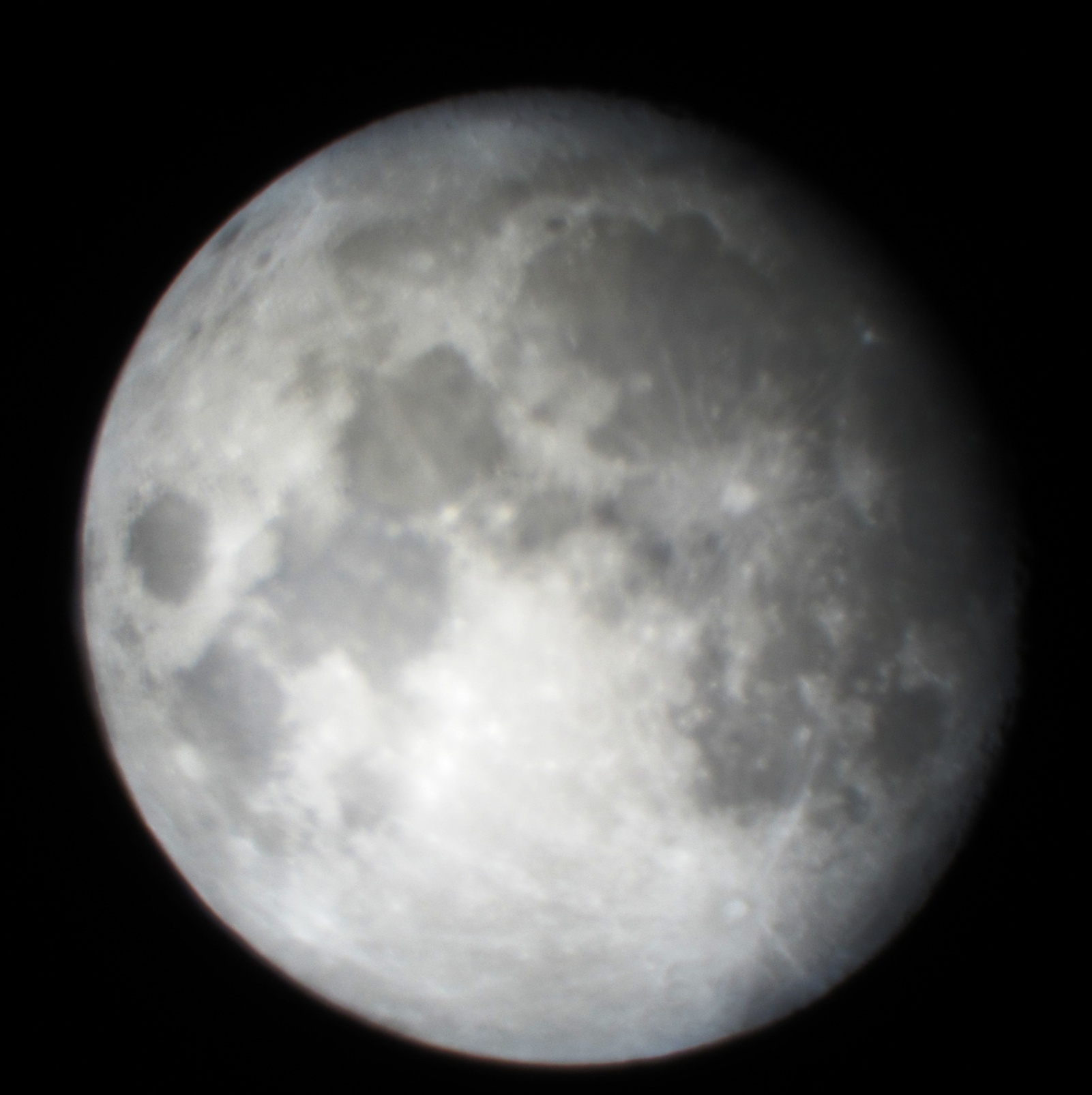 Море  Холода
13 лунный день
10.01.2017.  20:55
Кратер Платон
Море Дождей
Море  Паров
Море 
Ясности
Океан Бурь
Море 
Кризисов
Кратер
Коперник
Море 
Спокойствия
Море  
Познанное
Море  
Изобилия
Море  
Влажности
Море  
Нектара
Море  Облаков
Кратер
Тихо
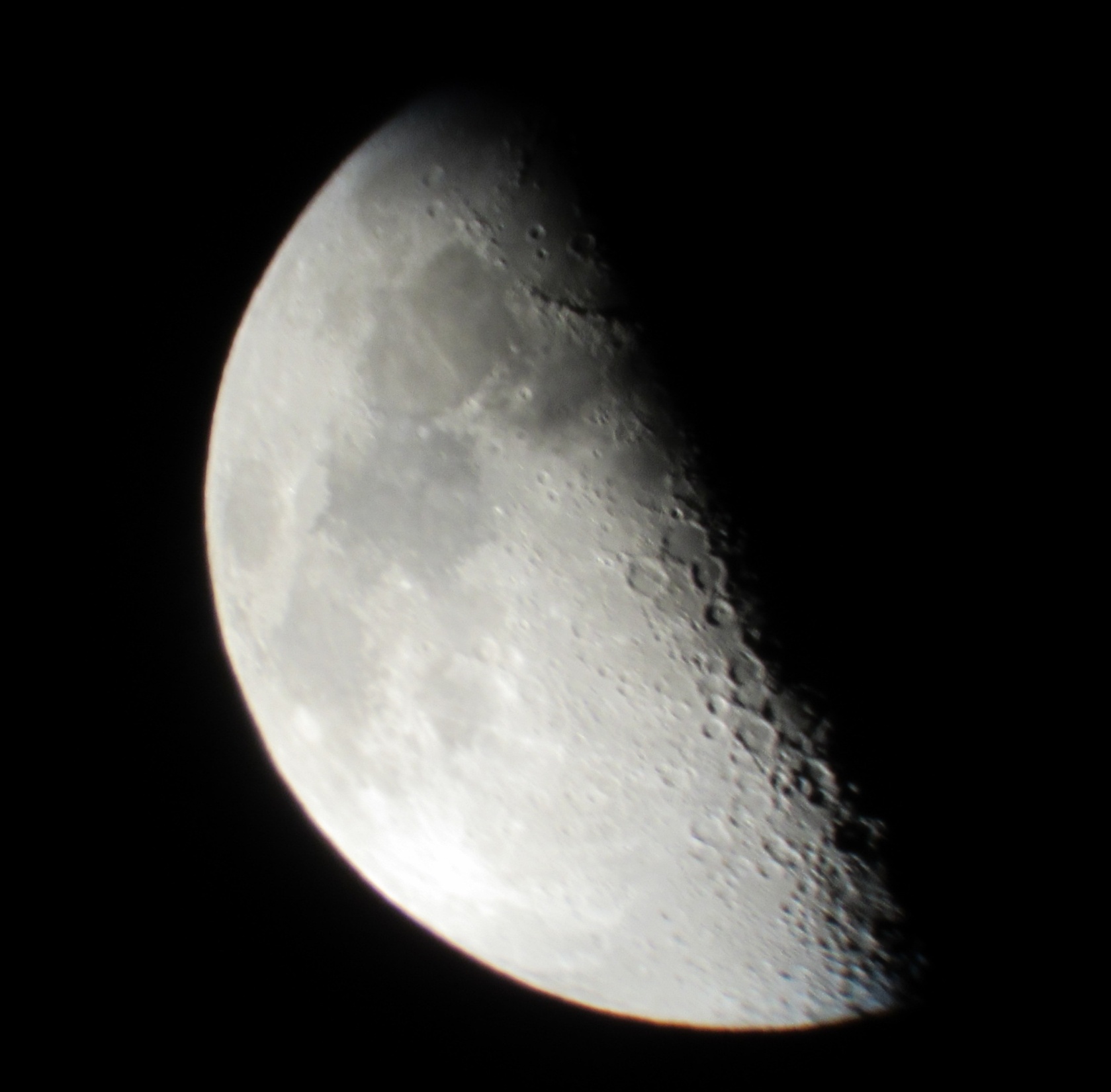 8 лунный день
09.09.2016. 20:29
Кратер  Минелай
Кратер  Манилий
Море  Спокойствия
Кратер Горронс
Кратер Гиппарх
Море  Кризисов
11
24
Кратер Альбатегний
5
20
Кратер Паррон
16
Кратер  Блангин
Море  Изобилия
16
Кратер Вернер
Море  Нектара
Кратер Вальтер
Кратер Оронций
Кратер Штефлер
Место посадки 
АМС «Луна»
Место посадки 
«Аполлона»
Место посадки 
АМС  «Сервейер»
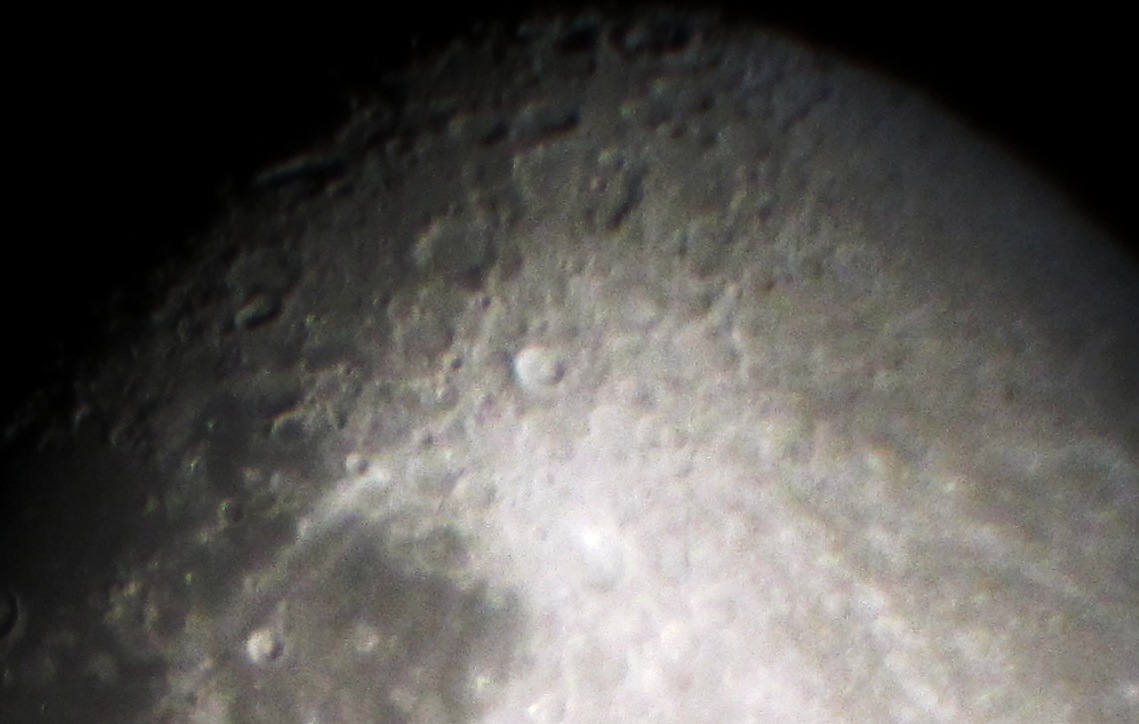 Кратер Тихо
Кратер Магин
Кратер Клавий
Кратер Лангомонтан
12 лунный день
12.09.2016.  20:54
Кратер Марет
Кратер Курций
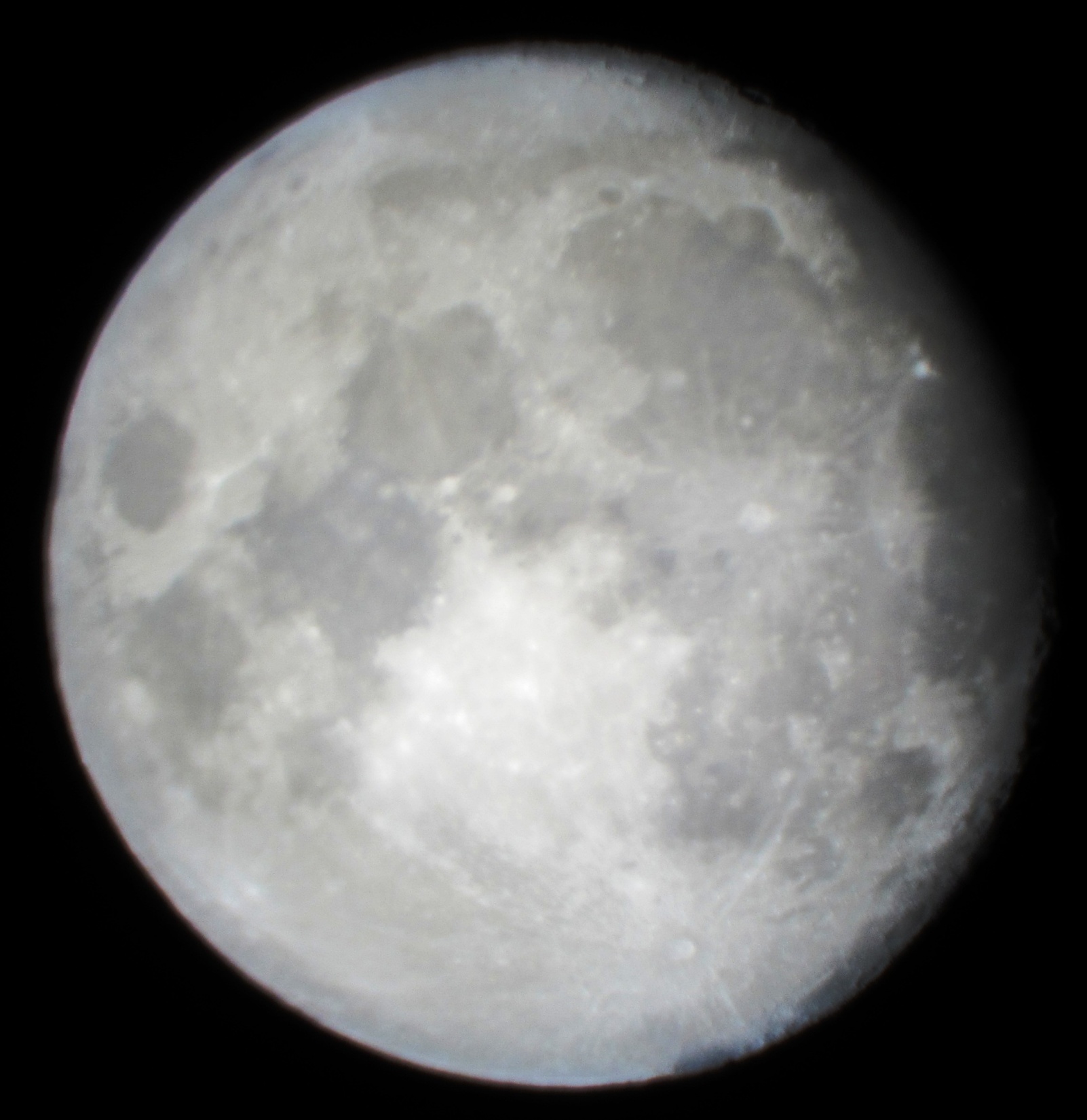 Кратер Платон
Кратер Аристилл
Залив Радуги
Кратер Автолик
Горы Юра
Кратер Архимед
4
2
1
Горы Кавказ
Горы Альпы
3
Море 
Дождей
Кратер  Тимохарис
Горы Карпаты
Кратер  
Ламберт
Горы 
Апеннины
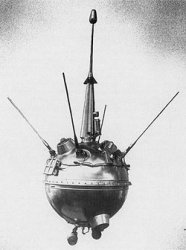 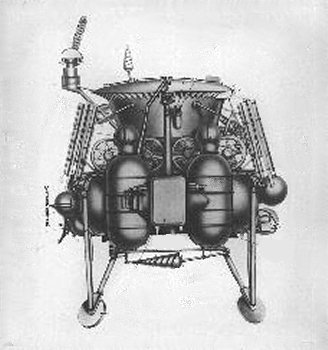 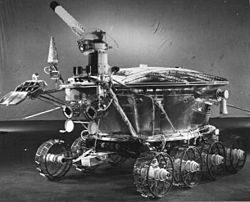 1. АМС «Луна-2»
2. АМС «Луна-17»
«Луноход-1»
13 лунный день
10.01.2017. 21:22
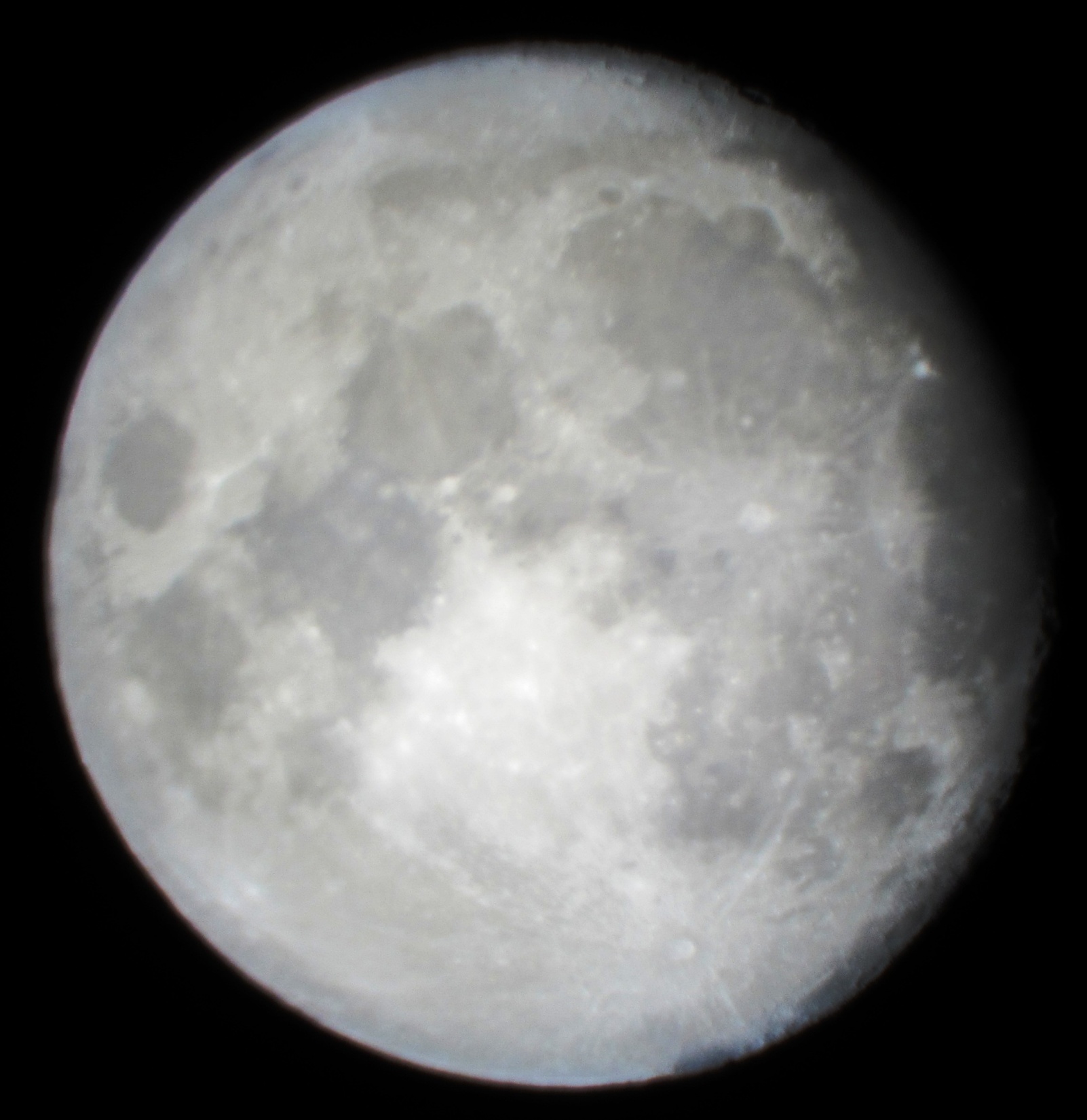 Кратер Платон
Кратер Аристилл
Залив Радуги
Кратер Автолик
Горы Юра
Кратер Архимед
4
2
1
Горы Кавказ
Горы Альпы
3
Море 
Дождей
Кратер  Тимохарис
Горы Карпаты
Кратер  
Ламберт
Горы 
Апеннины
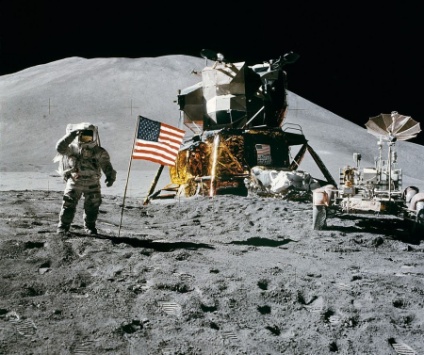 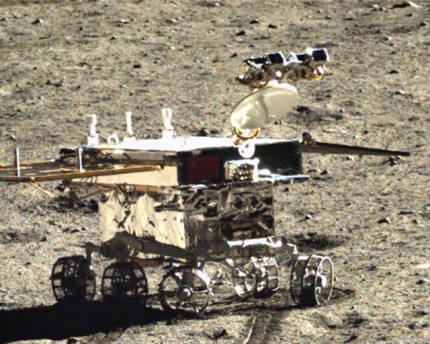 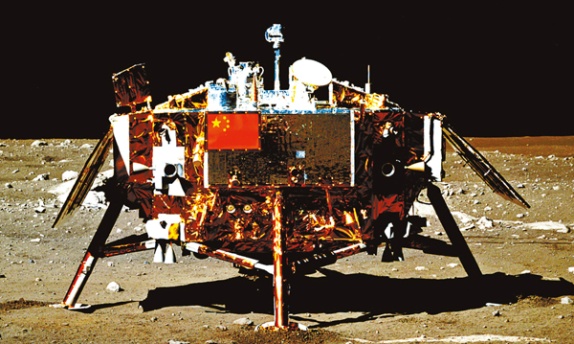 Лунный модуль 
«Фалькон» экспедиции «Аполлон-15»
Стационарная станция 
«Чанъэ-3»
Луноход «Юйту»
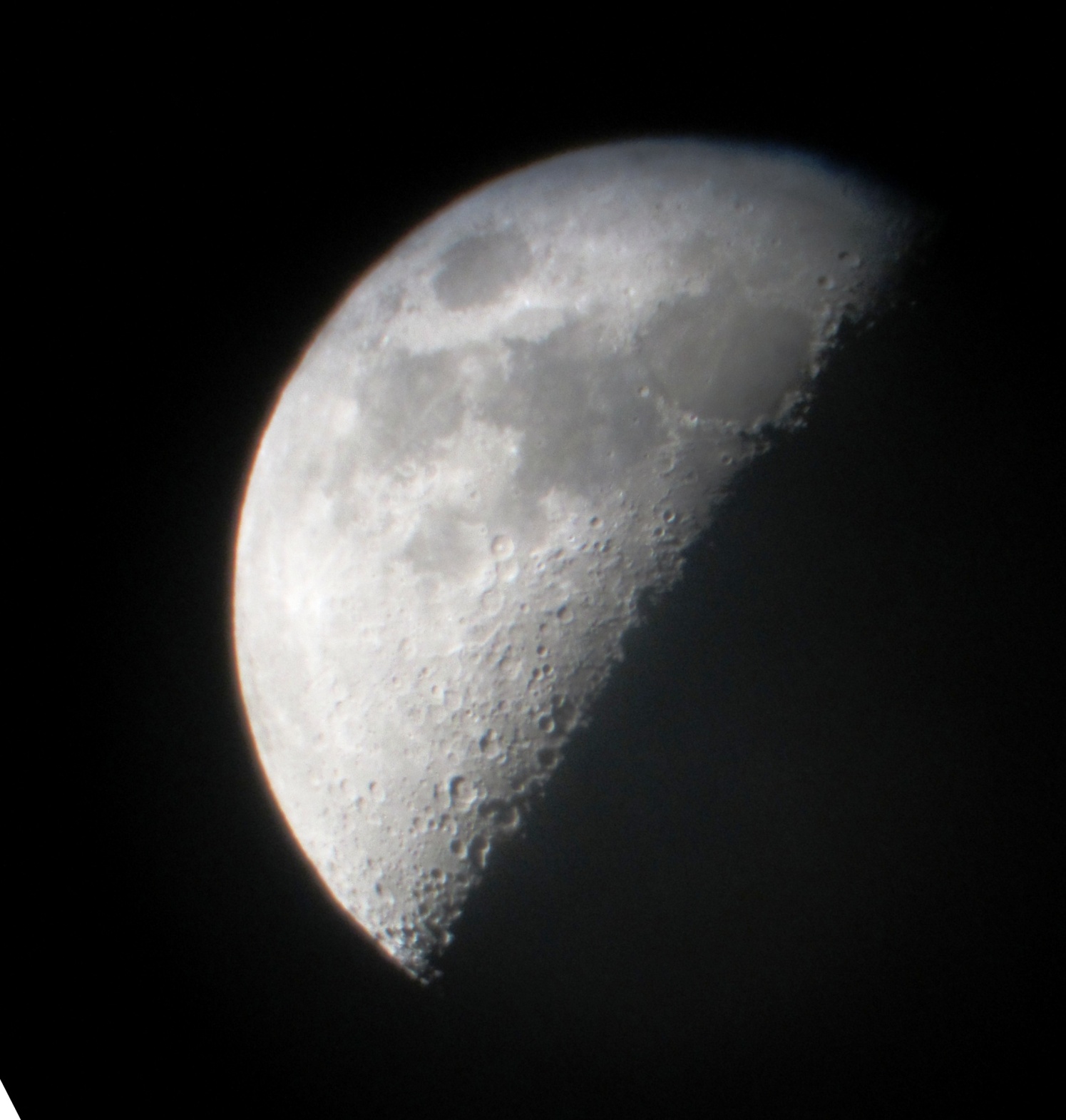 7 лунный день
11.07.2016. 20:56
МП Л 21, А 17
Море  Кризисов
МП Л 21, А 17
Море  Ясности
Море  Изобилия
Море  Спокойствия
Море  Нектара
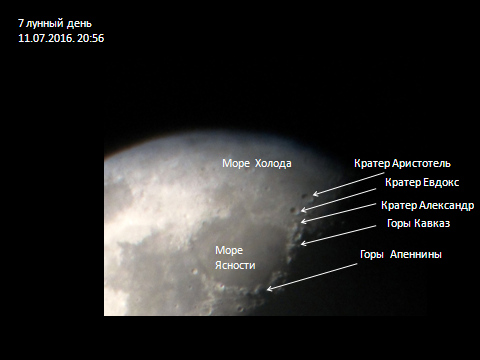 Фрагмент фото
19 лунный день
20.08.2016. 23:08
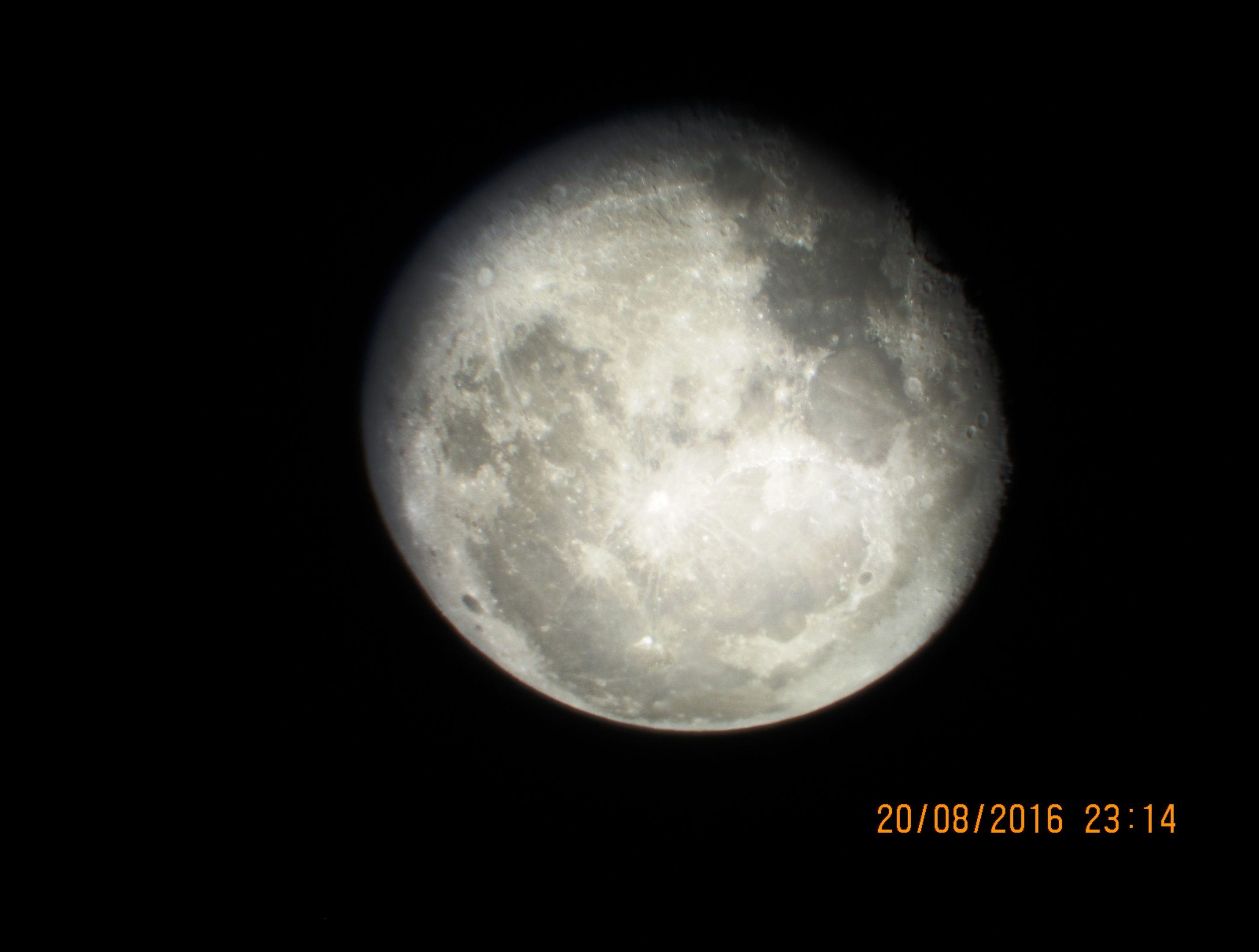 Платон
Гримальди
Кеплер
Коперник
Лангрен
Аристарх
Манилий
Минелай
Тихо
Презентация Сайгидахмедова Абдулатипа Магомедгазиевича
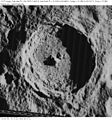 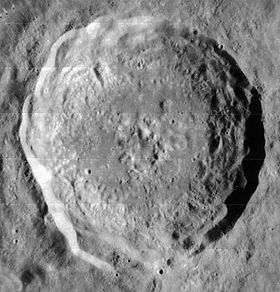 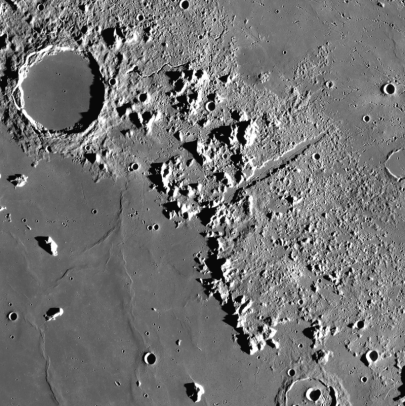 Кратер Евдокс. 
Снимок зонда Lunar Orbiter - IV
Кратер Тихо
Снимок зонда Lunar Orbiter - V
Кратер Платон и горы Альпы
Снимок зонда LRO
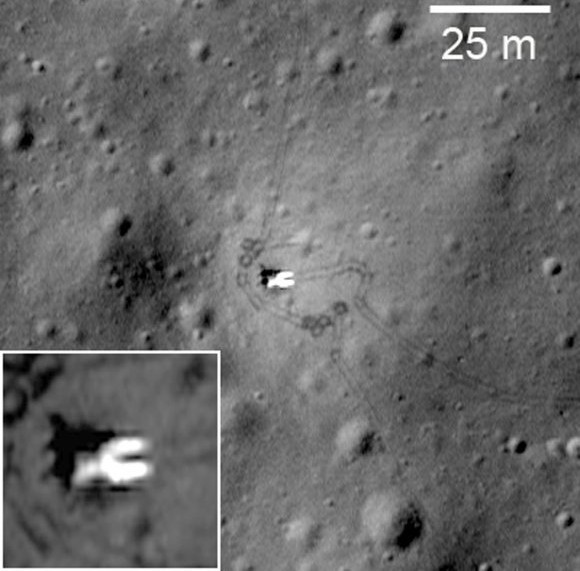 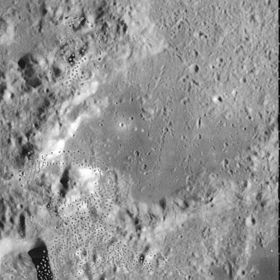 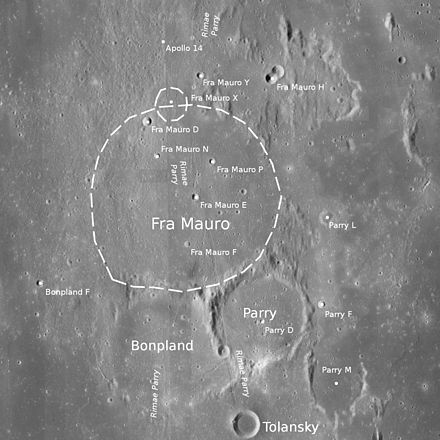 Окрестности кратера Фра Мауро. Снимок зонда LRO
Кратер Александр. 
 Снимок зонда  Lunar Orbiter - IV
«Луноход 1»
Снимок зонда LRO
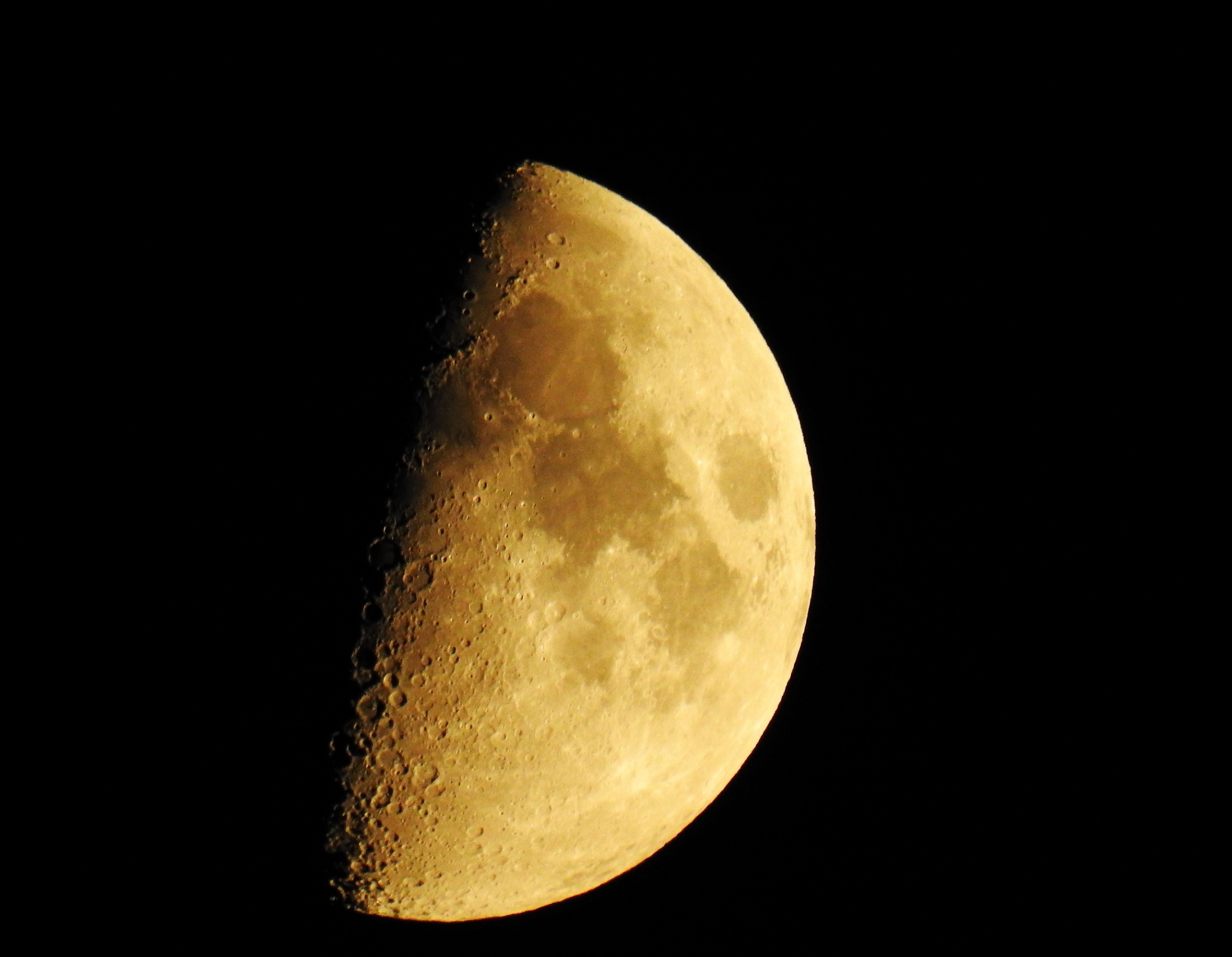 Презентация Сайгидахмедова Абдулатипа Магомедгазиевича
Используя данные о расстояниях от Земли до Луны и этих небесных тел до Солнца, графически изобразите фрагмент траекторий движения Луны и Земли вокруг Солнца.

Рассчитайте силу притяжения Луны к Земле
и сравните ее с силой притяжения Луны к Солнцу. Проанализируйте полученный результат.
Презентация Сайгидахмедова Абдулатипа Магомедгазиевича
Презентация подготовлена учителем физики
МКОУ «Нижне-Инховской СОШ «
Сайгидахмедовим  Абдулатипом  Магомедгазиевичем 
2018 год
В презентации использованы 
авторские фотографии и фото с сайтов:
Фото природы https://yandex.ru/collections/chan
https://yandex.ru/images/search?text=%D1%84%
Фото поверхности Луны
https://yandex.ru/images/search?text=%D1%84%D0%BE%D1%82%D0%BE%20%D0%BF%D0%BE%D0%B2%D
Фото с зонда LRO NASA  https://commons.wikimedia.org/w/index